Tinker v. Des Moines and the First Amendment
What Are Your Rights as a Student?
Essential Questions
Do students check their First Amendment rights at the door when entering school? 
Are the First Amendment freedoms absolute?
Lesson Objectives
Analyze Supreme Court case Tinker v. Des Moines to understand how this landmark decision clarified and extended students’ First Amendment rights. 
Explain why and how schools still can set limitations to these freedoms.
Fiction in the Facts
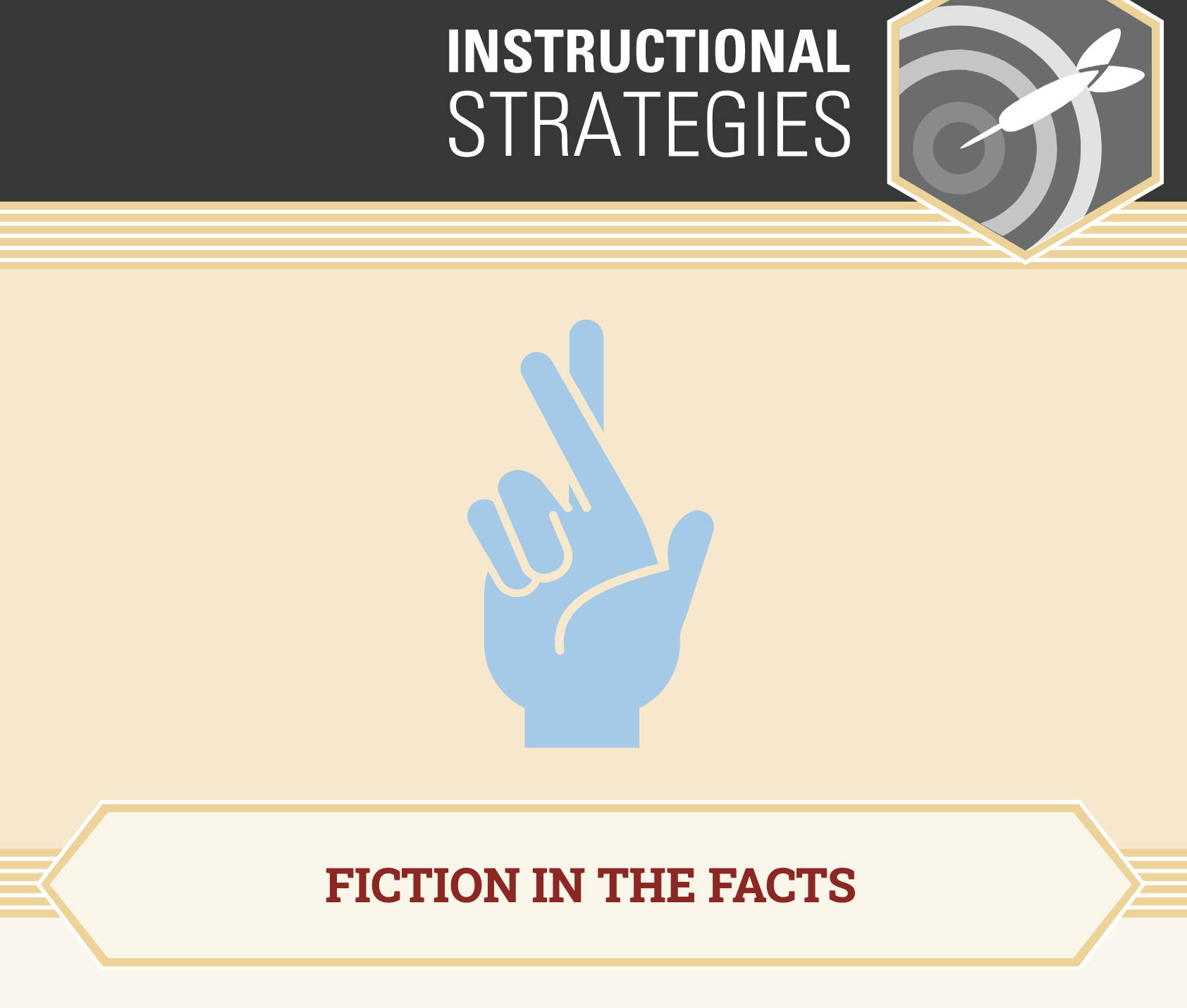 As you view the following news headlines, decide whether each headline is fictional or factual.
[Speaker Notes: Strategy: K20 Center. (n.d.). Fiction in the Facts. Strategies. https://learn.k20center.ou.edu/strategy/60]
Headline 1
Male student given in-school suspension for wearing nail polish to Texas high school 

Fact or fiction?
[Speaker Notes: Burke, M. (2020, December 5). Male student given in-school suspension for wearing nail polish to Texas high school. NBC News. https://www.nbcnews.com/feature/nbc-out/male-student-given-school-suspension-wearing-nail-polish-texas-high-n1250110]
Headline 2
Georgia teens shared photos of maskless students in crowded hallways. Now they’re suspended. 

Fact or fiction?
[Speaker Notes: Beachum, L. & The Washington Post. (2020, August 6). Georgia teens shared photos of maskless students in crowded hallways. Now they're suspended. The Seattle Times. https://www.seattletimes.com/nation-world/georgia-teens-shared-photos-of-maskless-students-in-crowded-hallways-now-theyre-suspended/]
Headline 3
Student will be barred from graduation unless he cuts his dreadlocks, school says 

Fact or fiction?
[Speaker Notes: Beachum, L. (2020, January 24). Student will be barred from graduation unless he cuts his dreadlocks, school says. The Washington Post. https://www.washingtonpost.com/education/2020/01/23/texas-dreadlocks-suspension/]
Headline 4
Des Moines schools ban wearing of Vietnam truce armbands; 5 students suspended 

Fact or fiction?
[Speaker Notes: Adapted from: 
Magarrell, J. (n.d.). D.M. schools ban wearing of Viet truce armbands. The Des Moines Register. 
Ried, K. (2018). Upholding Student Rights in the 20th Century: An Examination of Tinker v. Des Moines Independent Community School District. Social Education, 82(2), 73–78. https://www.socialstudies.org/system/files/publications/articles/se_8302073.pdf]
Essential Questions
Do students check their First Amendment rights at the door when entering school? 
Are the First Amendment freedoms absolute?
Tinker v. Des Moines
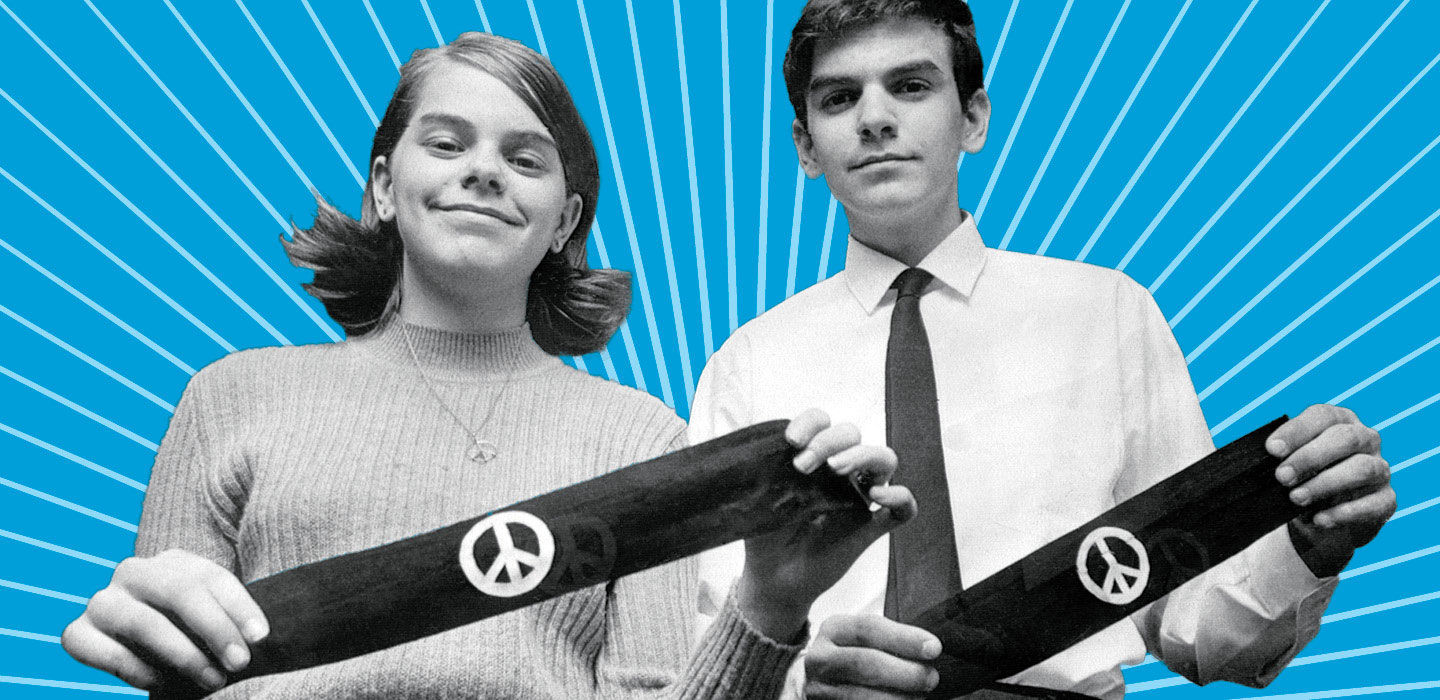 [Speaker Notes: Image source: 
Bubar, J. & Brown, B. (2019, January 7). This girl fought for free speech: How a 13-year-old’s 1960s court battle helped guarantee your right to express yourself in school. Junior Scholastic True Teens of History. https://junior.scholastic.com/issues/2018-19/010719/this-girl-fought-for-free-speech.html#930L]
Why-Lighting
As you read about Tinker v. Des Moines, highlight any information that helps you answer the following question: “How did this case help to clarify and extend students’ rights?” 
Justify your highlighting with notes in the margins that explain your reasoning.
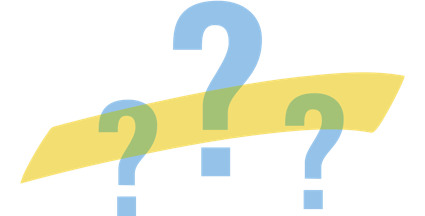 [Speaker Notes: Strategy: K20 Center. (n.d.). Why-lighting. Strategies. https://learn.k20center.ou.edu/strategy/128]
Claim, Evidence, Reasoning (CER)
Create a claim, provide evidence, and state your reasoning in response to the following question: “How did the landmark decision of Tinker v. Des Moines clarify and extend students’ First Amendment rights?” 
C: Create a claim based on the above question. 
E: Provide direct evidence from the reading to support your claim. 
R: Explain your reasoning and how the evidence supports it.
[Speaker Notes: Strategy: K20 Center. (n.d.). Claim, Evidence, Reasoning (CER). Strategies. https://learn.k20center.ou.edu/strategy/156]
Tinker v. Des Moines Ruling
The Supreme Court ruled in favor of the students in a 7–2 decision. 
Per the majority opinion, prohibiting students from wearing armbands to school as a form of protest violates their First Amendment rights to freedom of speech and expression.
[Speaker Notes: Excerpt from Justice Abe Fortas in the majority opinion: “First Amendment rights, applied in light of the special characteristics of the school environment, are available to teachers and students. It can hardly be argued that either students or teachers shed their constitutional rights to freedom of speech or expression at the schoolhouse gate.”]
Philosophical Chairs
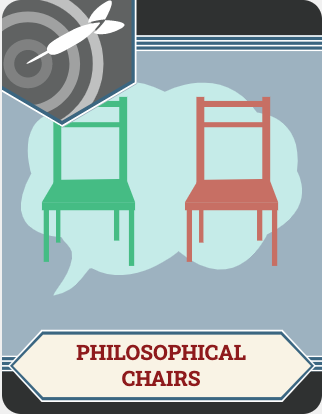 Decide whether you agree or disagree with the following statement and explain why. 
“Freedom of speech and expression should be absolute.” 
I agree because…
I disagree because…
[Speaker Notes: Strategy: K20 Center. (n.d.). Philosophical Chairs. Strategies. https://learn.k20center.ou.edu/strategy/71]
Two-Minute Paper
Get out a sheet of paper and reflect on what you have learned throughout the lesson. Then, take two minutes to answer the following questions: 
As a student, what are my First Amendment rights regarding expression and speech when on school grounds? 
Are these freedoms absolute?
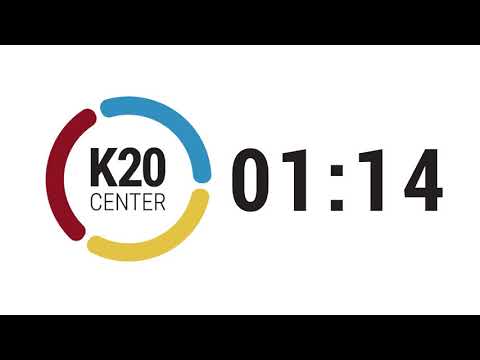 [Speaker Notes: Strategy: K20 Center. (n.d.). Two-minute paper. Strategies. https://learn.k20center.ou.edu/strategy/152

Video: K20 Center. (2019, August 21). K20 2 minute timer [Video]. YouTube. https://www.youtube.com/watch?v=HcEEAnwOt2c]